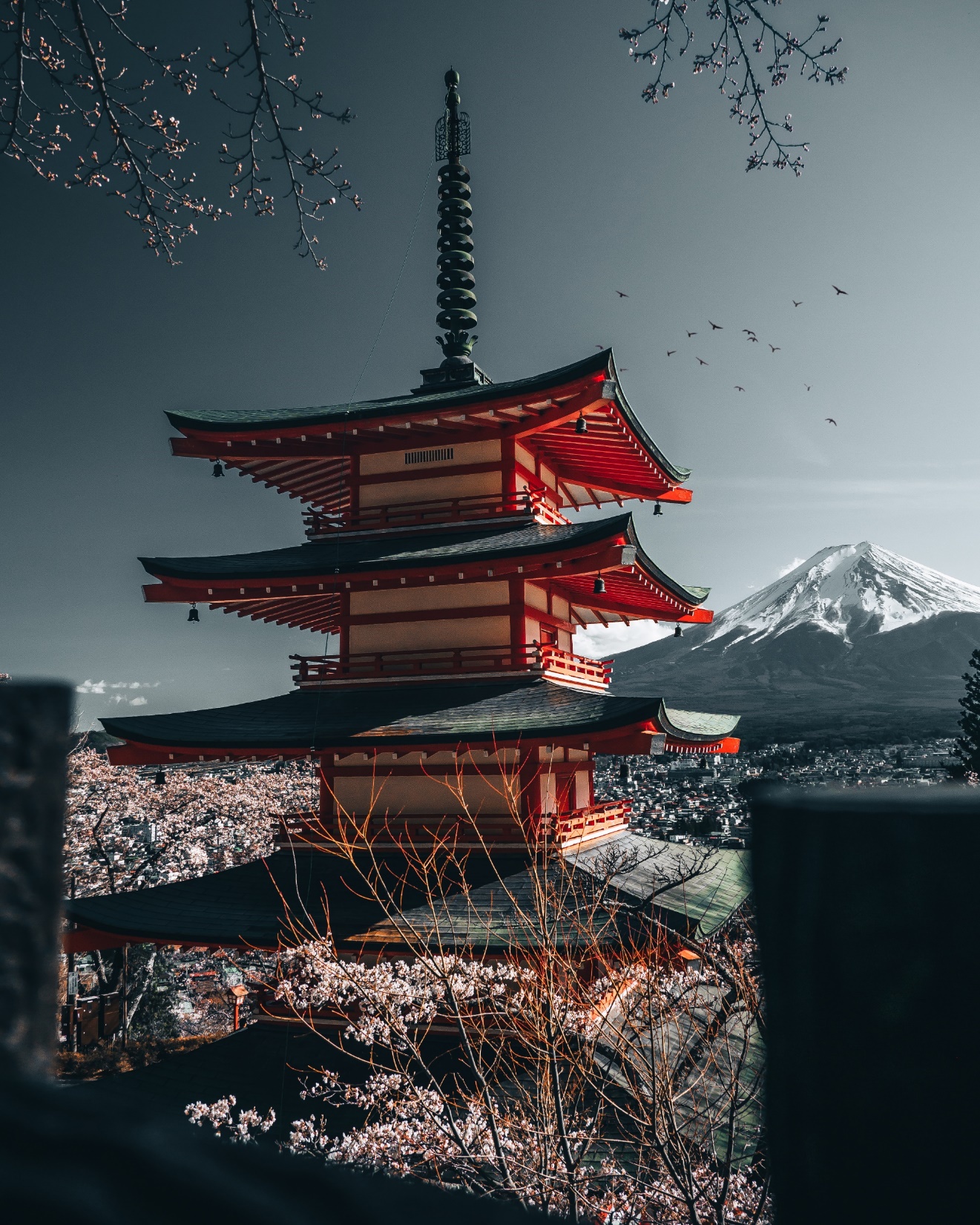 BY YUSHEN
二年级下册 6.1
古诗两首
语文精品课件 二年级下册
语文精品课件 二年级下册
授课老师：某某    |   授课时间：20XX
01  课前导读
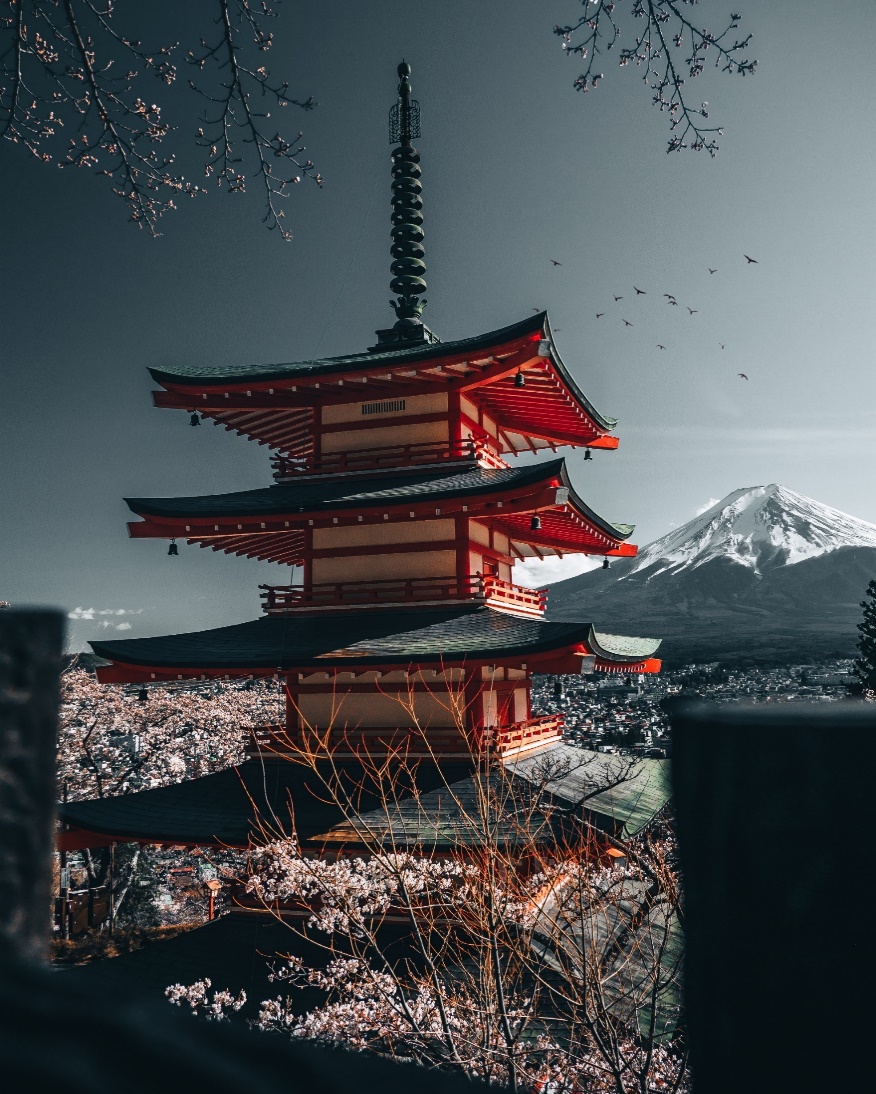 上有天堂，下有苏杭，杭州历来就被人们称为“人间天堂”你知道杭州西湖这个有名的景点吗？今天，我们就来学习一首描写西湖的古诗。
02  字词揭秘
我会认
yìnɡ
xiǎo
cí
bì
jìnɡ
jué
晓      慈      毕      竟       映       绝    
鹂      鸣      行      含       岭       泊
bó
lí
mínɡ
hán
lǐnɡ
hánɡ
02  字词揭秘
我会认
湖
莲
穷
荷
绝
岭
含
吴
02  字词揭秘
hú
左右
氵
湖水   湖面
湖面明亮如镜。 
    “氵”位置偏左，“古”字瘦长，“月”要窄，竖撇在竖中线右侧。
结构：
部首：
组词：
造句：
书写指导：
湖
02  字词揭秘
lián
上下 
艹
莲花   雪莲
我很喜欢莲花。 
      “辶”点收笔与“车”的短横平齐，捺写得舒展，托住上面的“车”。
结构：
部首：
组词：
造句：
书写指导：
莲
02  字词揭秘
qióng
结构：
部首：
组词：
造句：
书写指导：
上下
穴
贫穷   无穷
宇宙是无穷无尽的。
      穴宝盖起笔的点写在竖中线上，
第五笔是点不是捺。
穷
02  字词揭秘
hé
上下
艹 
荷花    荷叶
大明湖的荷花最美了。     
    “何”字右边的“可”，“口”要小，竖钩的起笔不要写在横的末端。
结构：
部首：
组词：
造句：
书写指导：
荷
02  字词揭秘
jué
绝
左右
纟 
绝句  绝对
他绝对不会做这样的事。
      第四笔起笔要比“纟”起笔高。
结构：
部首：
组词：
造句：
书写指导：
02  字词揭秘
hán
含
结构：
部首：
组词：
造句：
书写指导：
上下
口
包含   含义
这个制度中包含着几个新条款。
    “人”的撇、捺舒展，“口”略扁。
02  字词揭秘
lǐng
左右
山 
山岭   秦岭
这是一座险峻的山岭。 
      “山”作偏旁时竖折要斜，“令”起笔于竖中线上，第六笔点在横中线上。
结构：
部首：
组词：
造句：
书写指导：
岭
02  字词揭秘
wú
吴
上下
口 
东吴   吴国
东吴是三国时期孙权建立的国家。     
      上窄下宽，“口”写在上半格，略扁。最后两笔撇捺舒展。
结构：
部首：
组词：
造句：
书写指导：
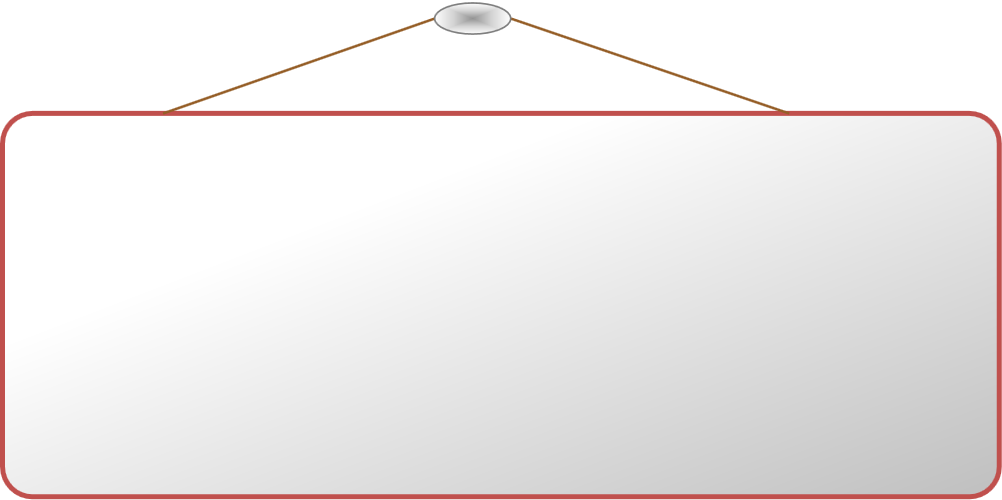 晓出净慈寺送林子方
 [宋]杨万里
毕竟 / 西湖 || 六月中，
风光 / 不与 || 四时同。
接天 / 莲叶 || 无穷碧，
映日 / 荷花 || 别样红。
03  课文精讲
杨万里  字廷秀，号诚斋。南宋杰出诗人，与尤袤、范成大、陆游合称“中兴四大家”，亦作“南宋四大家”。一生作诗两万多首。有《诚斋集》行世。
03  课文精讲
四时：在这里泛指其他时节。
毕竟西湖六月中，风光不与四时同。
毕竟：终于、到底的意思，突出了六月西湖风光，非同一般的独特性。
诗意：到底是六月的西湖，风光不与其他时节相同。
别样：强调了红的明丽。
03  课文精讲
接天：既写出莲叶的一碧万顷，又渲染了天地的壮阔。
接天莲叶无穷碧
无穷：表现了绿的远阔。
“碧”和“红”突出色彩，对比强烈，碧荷红莲。
接天莲叶无穷碧，
映日荷花别样红。
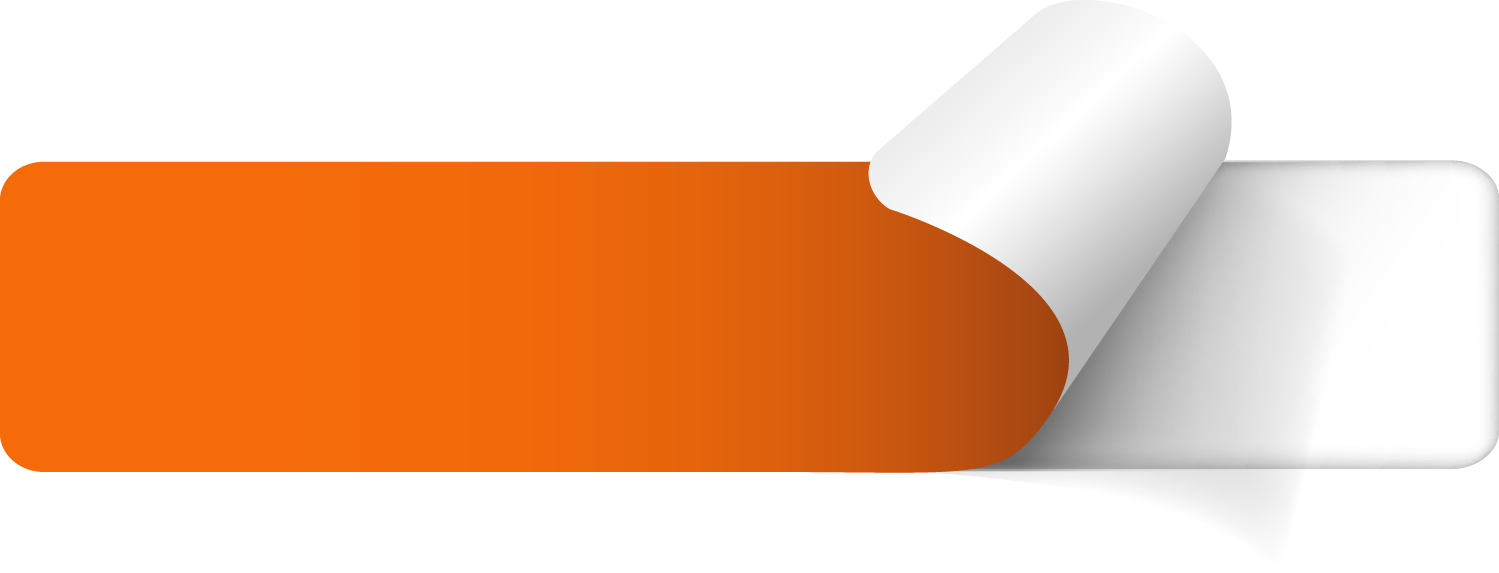 接天莲叶无穷碧，映日荷花别样红。
03  课文精讲
这两句诗对仗工整，具体描绘西湖六月“毕竟”不同的风景：满湖的莲叶清新碧绿，一望无垠，一直铺到水天相接的地方，荷花在朝阳的映衬下显得更加红艳。
我们平时写关于风景的文章，都是先描写景物再表明自己的观点。这首诗是这样的吗？作者这样安排有什么好处？
凸显景色美丽
毕竟西湖六月中，
风光不与四时同。
接天莲叶无穷碧，
映日荷花别样红。
写景
议论
03  课文精讲
绝  句
［唐］ 杜 甫
  两个\黄鹂\鸣翠柳，
  一行\白鹭\上青天。
  窗含\西岭\千秋雪，
  门泊\东吴\万里船。
绝句是一种古诗的体裁，一首四句，每句五个字的叫五言绝句，每句七个字的叫七言绝句。
杜甫  字子美，唐代著名现实主义诗人。与李白合称“李杜”。主要作品有《春夜喜雨》《春望》《绝句》等，著有《杜工部集》。
03  课文精讲
“鸣”字让人感受到黄鹂歌声的婉转动听，传达出欢快愉悦的心情。
两 个 黄 鹂 鸣 翠 柳，
一 行 白 鹭 上 青 天。
两 个 黄 鹂 鸣 翠 柳，
一 行 白 鹭 上 青 天。
对仗句
“黄、翠、白、青”四个写颜色的词语，黄翠互衬，白青相映。
“一行白鹭”将视线从近处引向蓝天，引向高处。
诗意：两只黄鹂在翠绿的柳树梢上欢乐地歌唱，一行白鹭在晴朗的天空中自由飞翔。
03  课文精讲
这两句诗描绘了怎样的画面？表达了诗人什么情感？
“黄鹂”“翠柳”“白鹭”“青天”两两相对，在蓝蓝的天空下，白鹭展翅飞行，黄鹂在绿柳丛中鸣叫，四种景物有声有色，描绘了一幅色彩明丽、清新动人的春景。表达了诗人闲适、喜悦的心情 。
夸张
窗含西岭千秋雪，门泊东吴万里船。
“千秋、万里”都是虚数，“千秋”是千年的意思，指时间的恒久，“万里”指东吴到成都遥远的路程，给人广阔的空间感。
主题思想
03  课文精讲
“含”字用得好。“窗含”是说由窗往外望，西岭雪山好似嵌在窗框中。
窗含西岭千秋雪，门泊东吴万里船。
诗意：透过窗户看得见西岭雪山千年不化的积雪，门外江面上停泊着即将驶往东吴的客船。
想一想：这首诗运用了什么写法，这种写法有什么作用？
运用了动静结合的写法，前两句写动景，后两句写静景，整诗更加生动鲜活富有感染力。
《绝句》勾画出一幅色彩明丽、清新开阔的春景，表达了诗人愉悦的心情。
03  课文精讲
西湖六月
景色明丽
毕竟西湖六月中
议论
风光不与四时同
晓出净慈寺送林子方
接天莲叶无穷碧
写景
映日荷花别样红
03  课文精讲
两个黄鹂鸣翠柳
一行白鹭上青天
动景
绚丽多彩
清新开阔
绝 句
窗含西岭千秋雪
门泊东吴万里船
静景
04  课堂练习
一、选一选。
①“毕竟西湖六月中”中“毕竟”的意思是（ ）
 A.了结      B.到底      C.必定
②“晓出”指的是（  ）
A.太阳刚升起    B.太阳刚落下     C.正午的太阳。
③“接天莲叶无穷碧”中的“穷”指（  ）
A.贫穷     B.破旧      C.极 尽
B
A
C
04  课堂练习
二、照样子写词语。              
 例子：  两个   ----    一行
 黄鹂----（      ）     千秋雪---（         ）   含----（      ）
 翠柳----（      ）      窗-----（       ）
万里船
泊
白鹭
青天
门
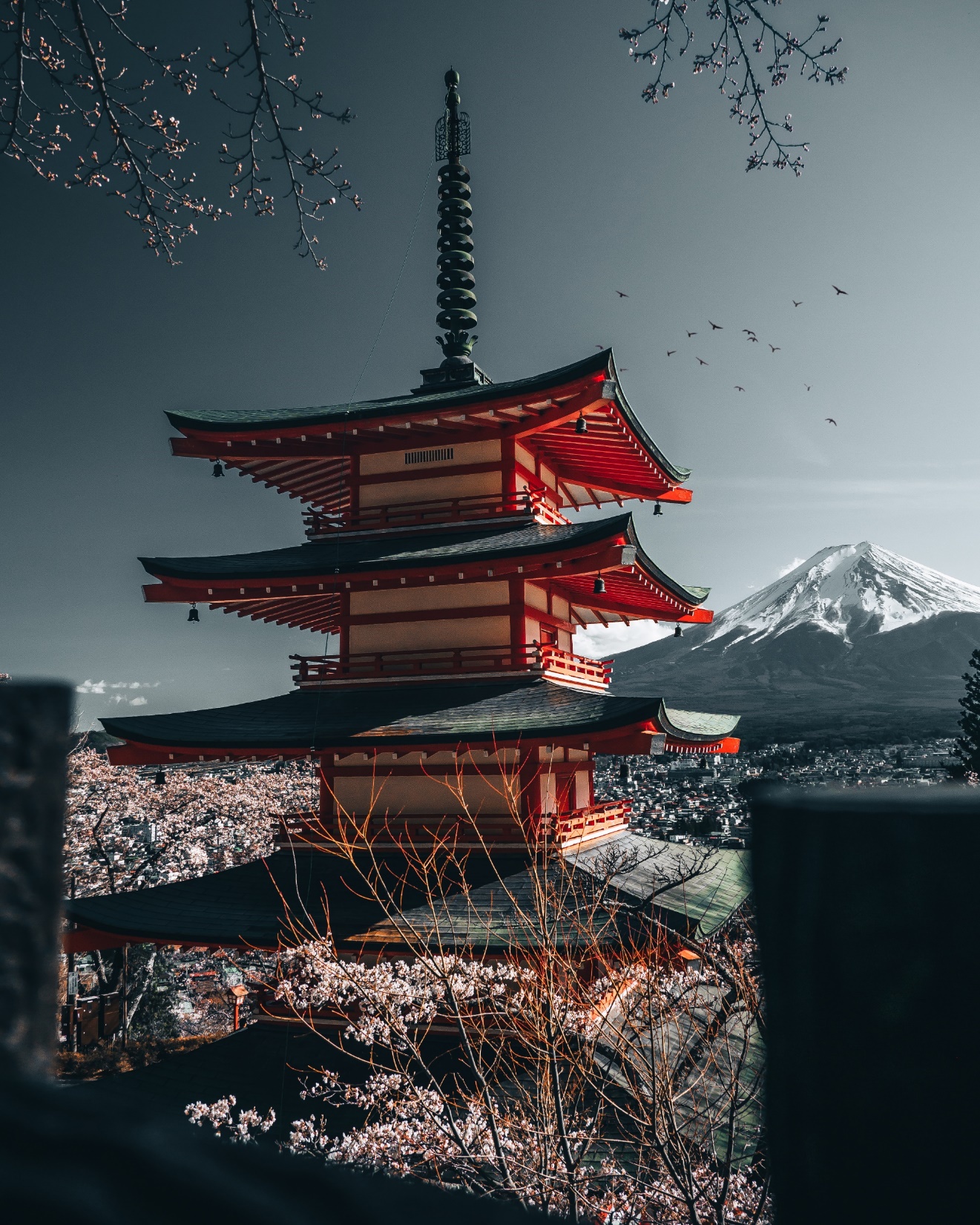 BY YUSHEN
二年级下册 6.1
谢谢观看
语文精品课件 二年级下册
语文精品课件 二年级下册
授课老师：某某    |   授课时间：20XX